Infective Endocarditis
Introduction
Endocarditis, irrespective of the underlying cardiac condition,
     is a serious, life-threatening disease that was always fatal in the preantibiotic era.
Advances in antimicrobial therapy
Early recognition and management of complications of IE
Improved surgical technology have reduced the morbidity
and mortality of IE. 
Numerous comorbid factors, may complicate IE such as
older age, diabetes mellitus
immunosuppressive conditions or therapy
dialysis.
DEFINITION
Infection  or colonization of endocardium , heart  valves , congenital defects by bacteria , rickettsiae , fungi 
.
Low  grade persistent bacteraemia
IMPORTANCE
Serious disease 
 mortality  :  30 %
Damage  of heart or other organs
Follow  dental procedures ( tooth extraction)
Rheumatic  heart disease 
Congenital  heart disease
Calssification
Classified into four groups: 
Native Valve IE
Prosthetic Valve IE
Intravenous drug abuse (IVDA) IE
Nosocomial IE
Classification
Acute
Affects normal heart valves
Rapidly destructive
Metastatic foci
Commonly Staph.
If not treated, usually fatal within 6 weeks
Subacute
Often affects damaged heart valves
Indolent nature
If not treated, usually fatal by one year
ETIOLOGY
SUSCEPTIBLE   PATIENT
 
BACTEREMIA
FACTORES  AFFECTING  SEVERITY  AND OUTCOME
BACTERIAL  FACTORS
VIRULENCE

No BACTERIA  IN  THE  BLOOD
HOST  FACTORS : 
. FACTORS  INCREASING  SUSCEPTIBILITY
LOCAL
CONGINITALOR RHEUMATIC  HEART DISEASE
PROSTHETIC  HEART VALVES
OTHER  CARDIOVASCULAR  DISEASE
HEART  SURGERY
GENIRAL
UNDERLYING DISEASE ( DIABETES.M )
DRUGS
IATROGENIC:
IMMUNOSUPPRESSIVE  TREATMENT
CYTOTOXIC  AGENTS
SELF- INFLICTED
ALCOHOLISM
ADDICTION  (INJECTED  DRUGS )
 PROTECTIVE  FACTORS
ANTIMICROBIAL  CHEMOTHERAPY
SOURCES  OF INFECTION
Dental extraction and other dental procedures
Cardiac  surgery ( prosthetic valves)
Intravenous medication
Iv. Drug  addiction
Intracardiac or intravenous catheters
Obstetric or gynaecologic procedures
PREDISPOSING  FACTORS
A- cardiac lesions
Chronic rheumatic valvular disease 
Congenital heart disease and defects 
Atherosclerosis
Prosthetic valves 
Immediate
Delayed
Distorted shape causes stasis of blood flow and settee of bacteria on the endocardium 
Virulent bacteria`, staph. aureus  and  strept. Pneumoniae  can  infect  normal  heart
B. systemic factors
Immunosuppressive  treatment
Immune  defects ( disease)
Alcoholism
Iv. Drug  abuse
PORTAL OF ENTRY
Dental  extraction     bleeding       bacteraemia 
   Rocking the tooth in the socket          pumping effect on the vessels of periodontal  ligament , forces bacteria from gingival pockets into blood stream   40 – 80 % bacteraemia 
Sensitivity of  blood culture techniques 
Severity of gingival infection
Oral  irrigation  device
NOTE
Bacteraemia  may follow  scaling , tooth brushing, endodontic  therapy .
Lack of clinical effect of many bacteraemia is due to small number or low virulence 
They are rapidly cleared by normal body defence ( leucocytes )
Strept. Faecalis may cause endocarditis after genitourinary or gut procedures
CAUSATIVE ORGANISMS
Viridans  streptococci
Most common  cause  of  sub- acute bacterial endocarditis  (SBE)
Produce glucagons                   adhere to endocardium
E.g  :  
Streptococcus  mutans
Streptococcus  sanguis
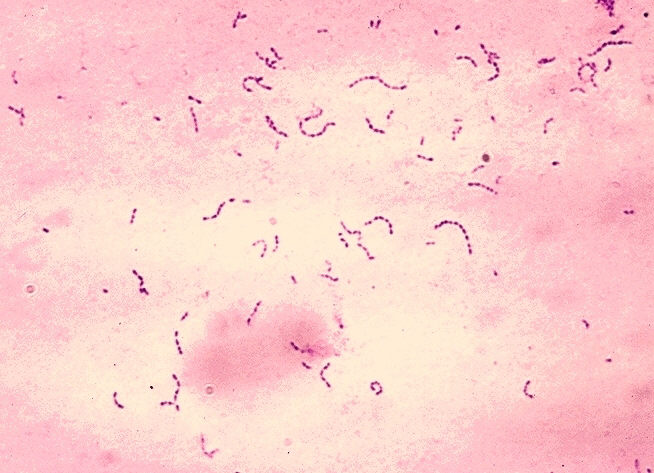 Streptococcus  faecalis
Streptococcus  faecium
Streptococcus  pneumoniae
Staphylococcus  aureus 
Acute  endocarditis
Staphylococcus  epidermidis 
Prosthetic  heart valves
Brucella  species 
Actinobacillus  actinomycetes comitans
Rickettisae
Fungi
Coxiella burneti
Candida  albicans
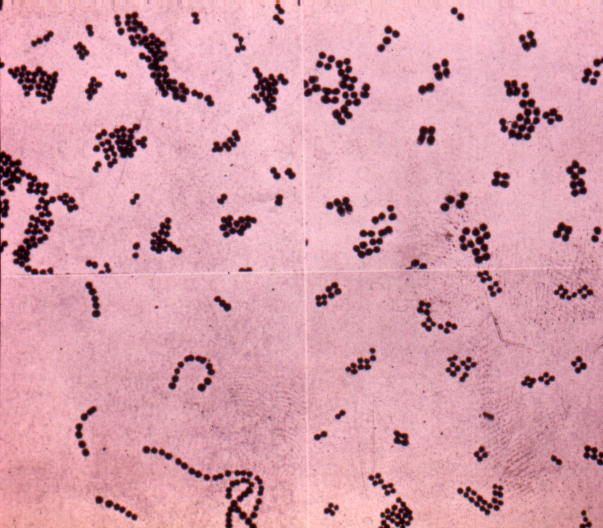 PATHOGENESIS
Formation of vegetations 
Fibrin , platelets (thrombi)  , bacteria colonies                     Attached  to heart valves
Break off                  infected emboli              distant organs ( kidney , brain )
Immune  complex  formation causes glomerular  damage               haematuria  
Valves infection            destruction          heart  failure .
Drug addicts           tricuspid,pulmonary valves of right  side of heart            lung  emboli           pneumonia
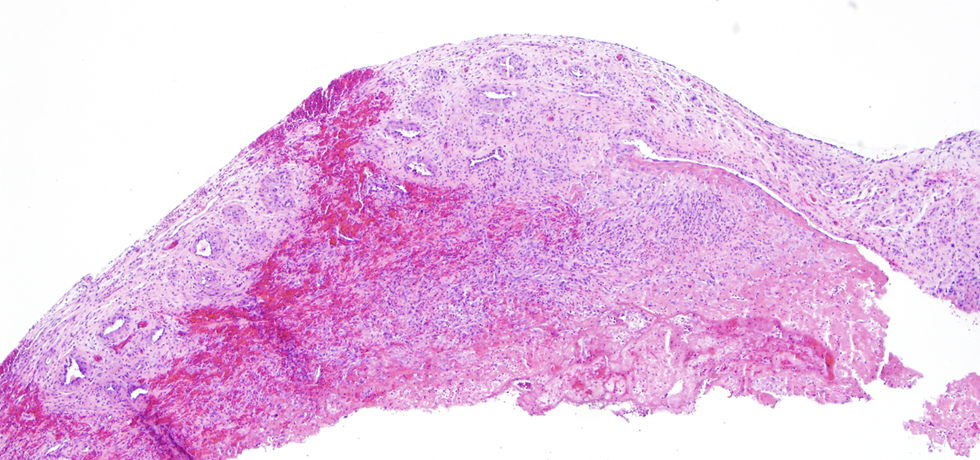 PATHOLOGICAL CHANGES IN IE
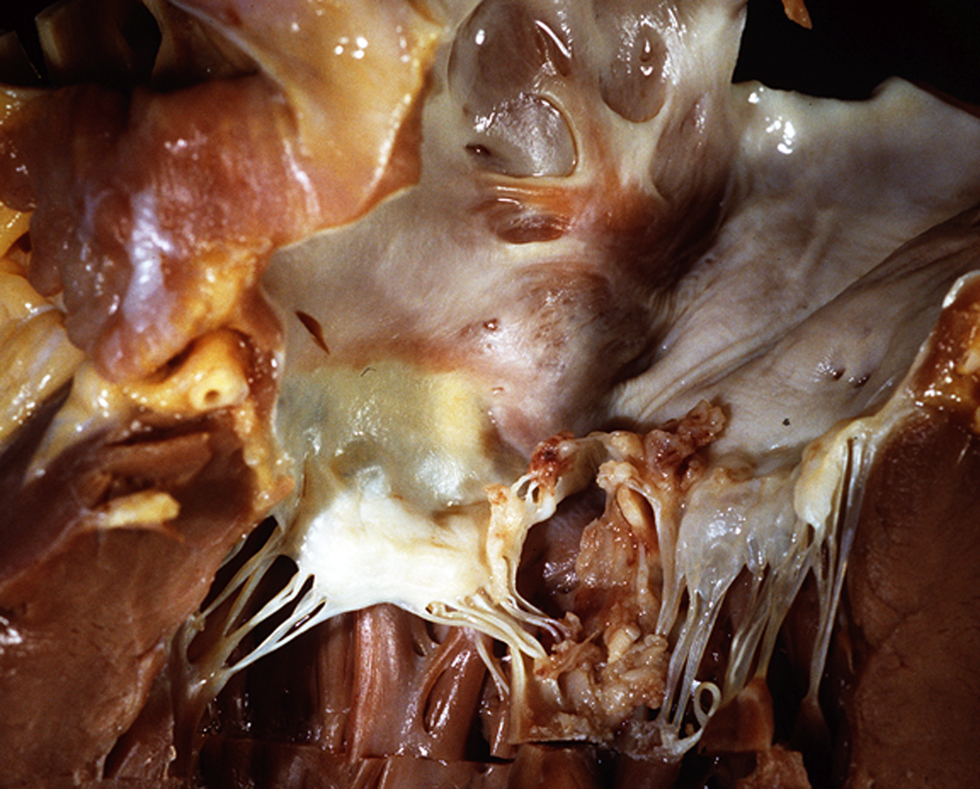 CLINICAL  FEATURES
Onset  is insidious ( SBE) – 3 weeks  after extraction
Fever ( mild and prolonged )
Malaise  , weight loss , weakness
Changing murmurs 
Anaemia , leucocytosis 
Microscopic  haematuria 
Petechiae 
Spleenomegaly 
Splinter haemorrhage 
Hypergammaglobulinaemia 
Age   young , elderly
Petechiae
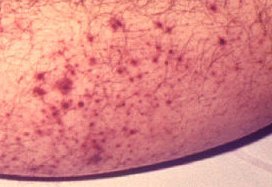 Nonspecific
Often located on extremities 
	or mucous membranes
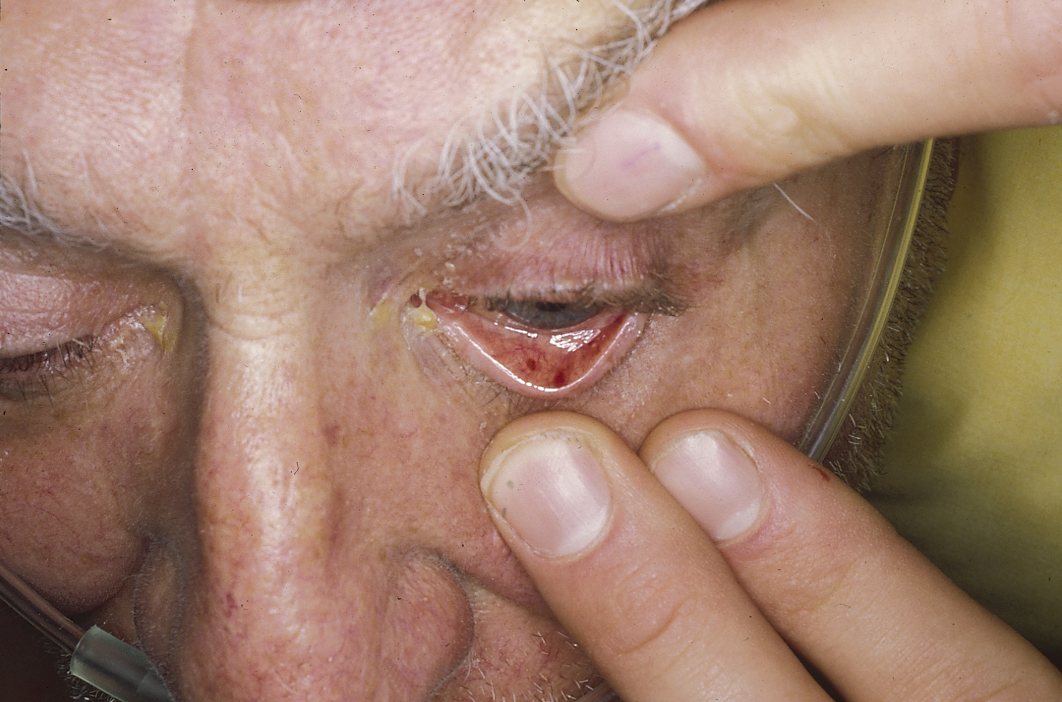 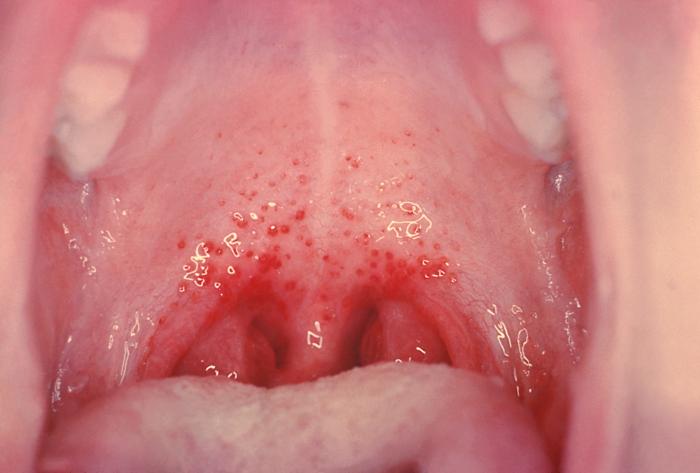 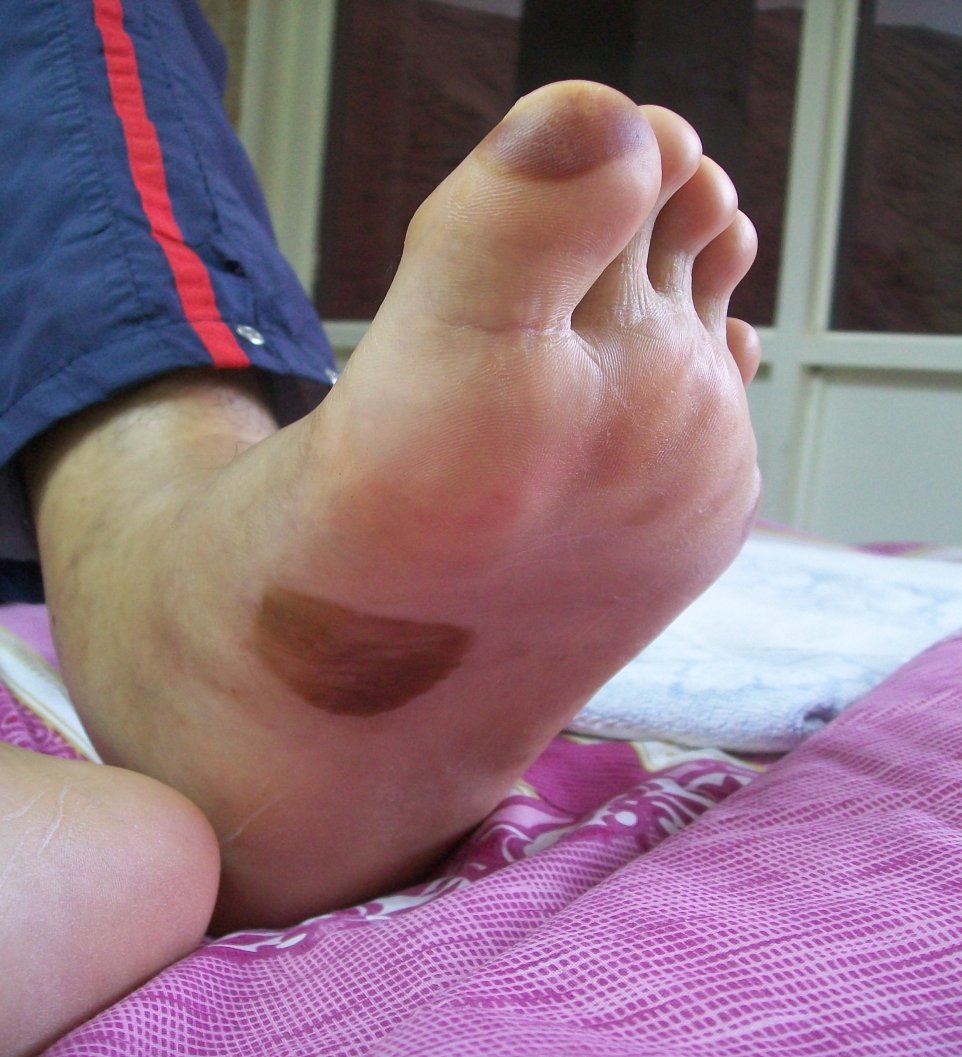 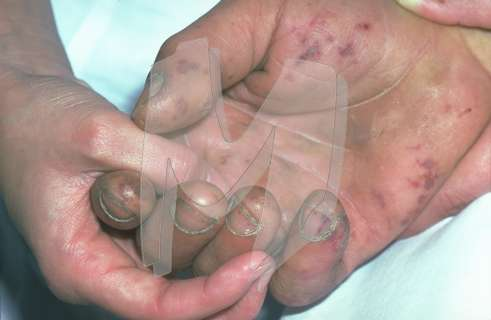 Embolic manifestations of endocarditis
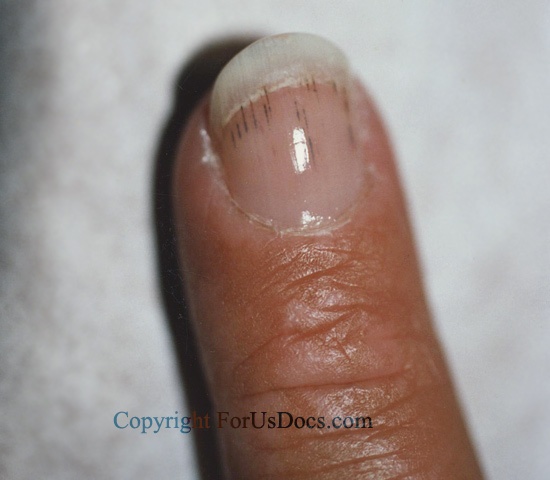 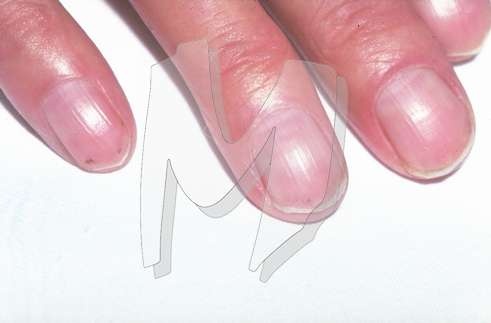 Splinter  hemorrhage
Osler’s Nodes
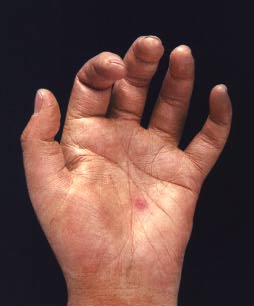 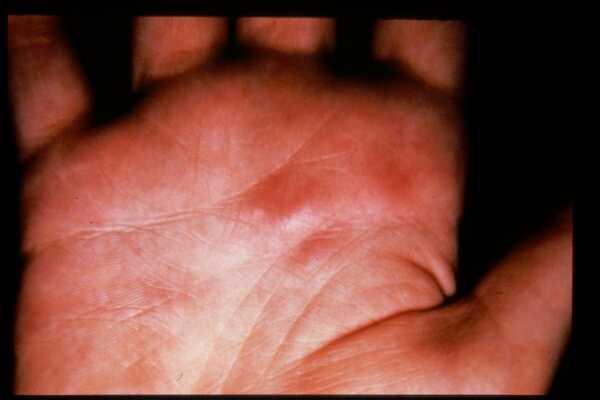 More specific
Painful and erythematous nodules
Located on pulp of fingers and toes
More common in subacute IE
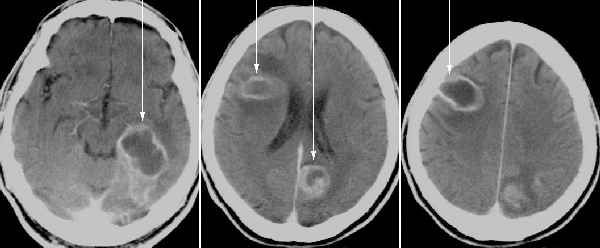 CNS manifestations of endocarditis
MORTALITY
With antibiotic treatment 
   30%
High mortality 
Virulance of organism or sever infection
Presence of underlying disease 
Elderly
Inadequate treatment
poor prognosis
Candidal
Staphylococcus
Gram-negative
LABORATORY DIAGNOSIS
A – serial blood culture ( 2-3 sets before antibiotic therapy )
Aerobic 
Anaerobic 
Additional tests 
CBC, ESR and CRP, Complement levels (C3, C4, CH50)
RF
Urinalysis
B- serological tests 
CFT ( coxiella burniti )
C- sensitivity test
Endocarditiis  causes: continuous Bacteraemia
There are three clinical patterns of bacteremia:
Transient-
lasts minutes to hours: following manipulation of infected tissues(abscess,furuncle,or during a surgical procedure);instrumentation of contaminated mucosal surfaces (dental procedures,cytoscopy,or sigmoidoscopy);and at the onset of  bacterial pneumonia,arthritis,osteomylitis,and meningitis.
Intermittent
commonly occurs with undrained abscesses.
Contineous
reflects an endovascular infection such as endocarditis or endarteritis,suppurative thrombophlebitis,or an infected aneurysm. It also occurs in the first two weeks of typhoid fever and brucellosis.
Technique for collection of blood for culture
Blood for culture contaminated by normal skin flora e.g.
   Staphylococcus epidermidis
   Diphtheriods and
   Propioniobacteria(anaerobic diphtheroides)
So first clean the site(mainly anticubital fossa)with alcohol 70%and leave for 1-11/2 minutes)or cholorhexidine or iodine
Blood culture by automated machines e.g. Bactec or Bactalert-upto 5 days when signal positive, the specimen is gram stained                        
    reported to clinician then cultured identified and tested for antimicrobial susceptibility
Imaging
Chest x-ray 
Look for multiple focal infiltrates and calcification of heart valves
ECG
Rarely diagnostic
Look for evidence of ischemia, conduction delay, and arrhythmias
Echocardiography
Local Spread of Infection
Heart failure
Extensive valvular damage
Paravalvular abscess (30-40%)
Most common in aortic valve, IVDA, and S. aureus
May extend into adjacent conduction tissue causing arrythmias
Higher rates of embolization and mortality
Pericarditis
Fistulous intracardiac connections
Local Spread of Infection
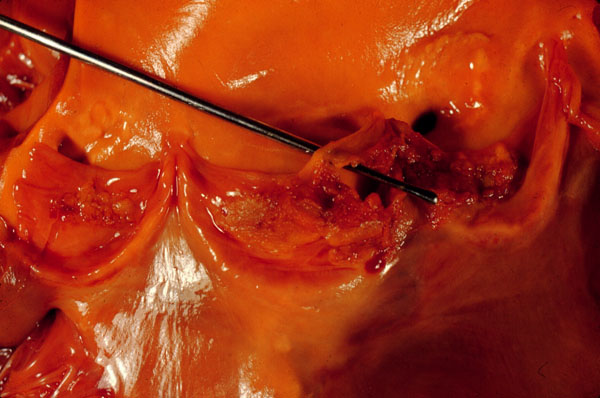 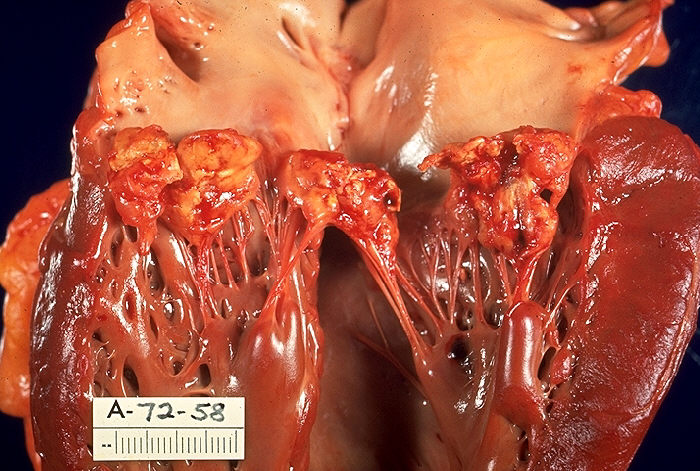 Acute S. aureus IE with perforation of the 
aortic valve and aortic valve vegetations.
Acute S. aureus IE with mitral valve ring 
abscess extending into myocardium.
Embolic Complications
Stroke
Myocardial Infarction
Fragments of valvular vegetation or vegetation-induced stenosis of coronary ostia
Ischemic limbs
Hypoxia from pulmonary emboli
Abdominal pain (splenic or renal infarction)
Septic Emboli
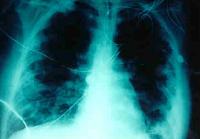 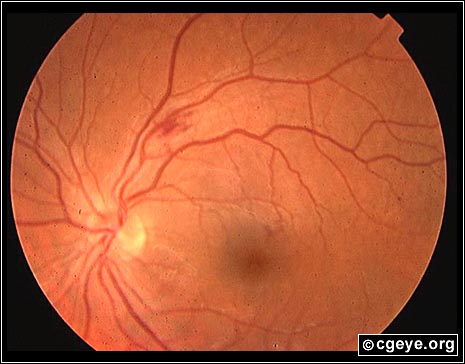 Metastatic Spread of Infection
Metastatic abscess 
Kidneys, spleen, brain, soft tissues
Meningitis and/or encephalitis
Vertebral osteomyelitis
Septic arthritis
TREATMENT
Disk diffusion test ( not sufficient )
MIC , MBC 
Criteria  of  antibiotic 
Bactericidal 
Parenteral 
High dose
Prolonged
Viridans streptococci –Benzyl penicillin I.V
   4 MU I.V. every 4 hrs for 4 weeks
                              or
           penicillin + gentamicin

  Streptococcus faecalis                                    ampicillin + gentamicin  I.V

   Recurrence after cure is common in:
	drug addicts
  immunodeficient patients
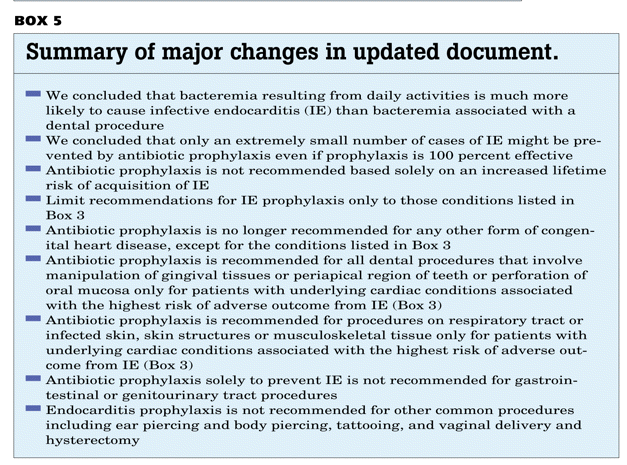 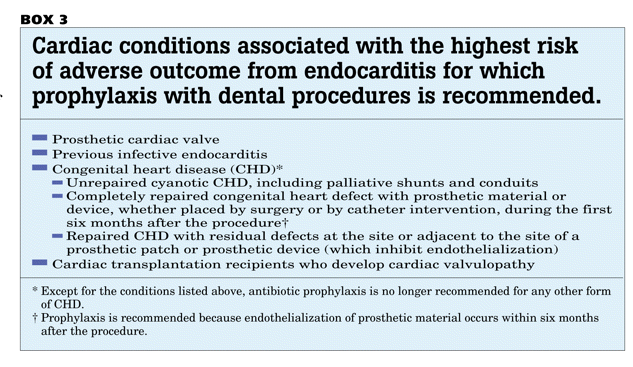 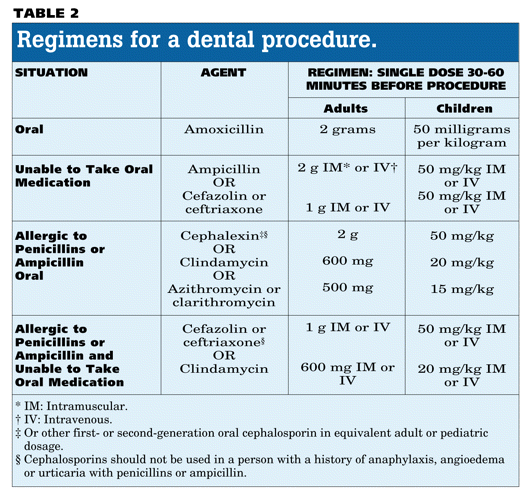